Музыкально-дидактическая 
игра
«Музыкальные 
приключения гномиков»
Автор:
музыкальный руководитель 
МДОУ №12г. Сердобска -
Кузнецова Людмила Викторовна
Цель: 
Развивать музыкально –  сенсорные 
способности детей. 
Вызывать интерес к музыке.
Описание игры:
Игра с кубиком и фишками. Попадая на определённую картинку, дети выполняют задания и продвигают фишку дальше по клеткам.
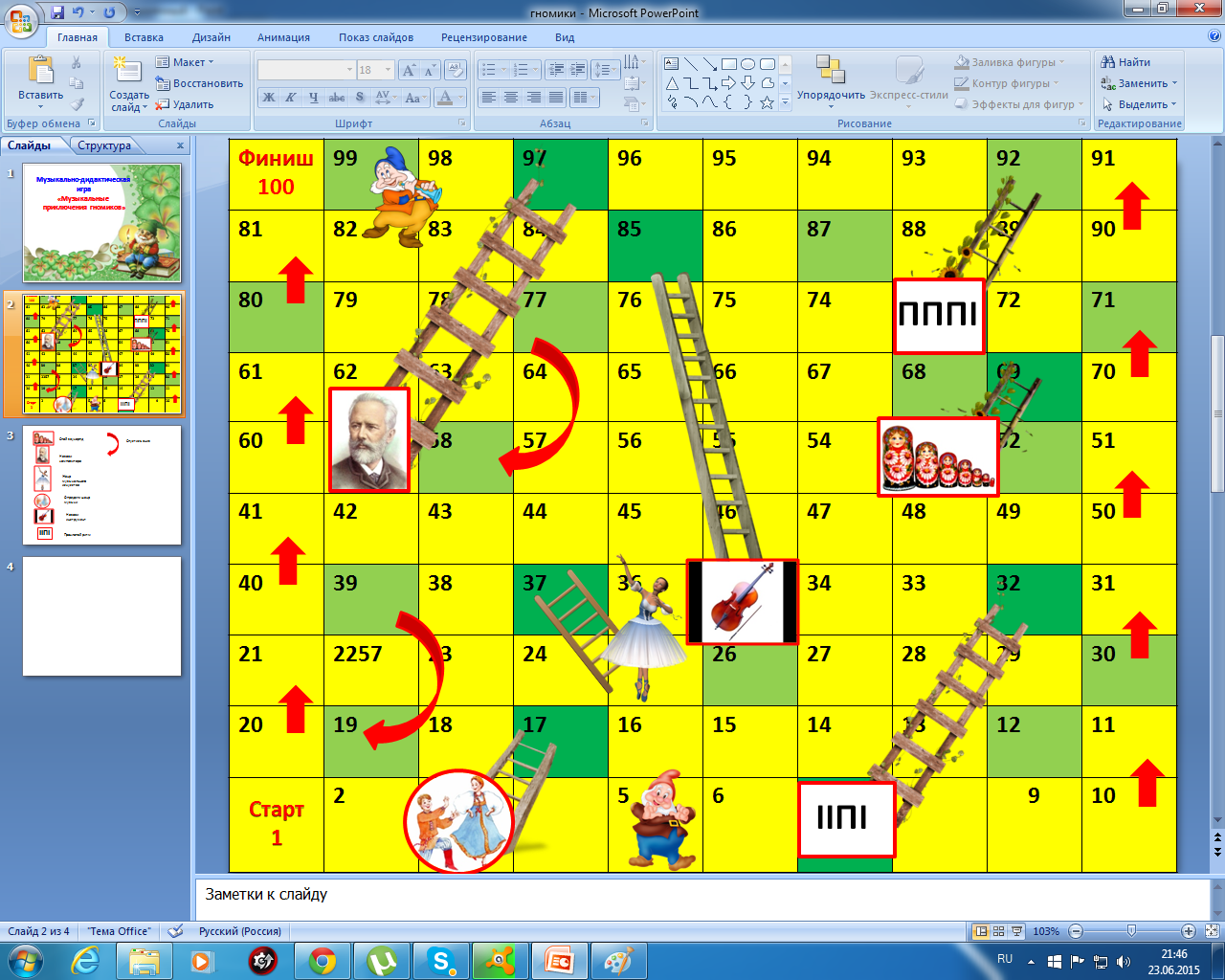 Правила игры.
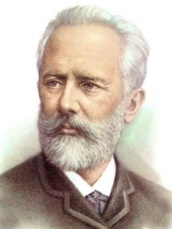 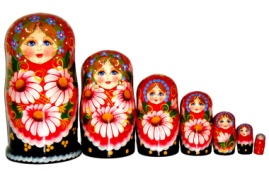 Спой звукоряд
Назови композитора
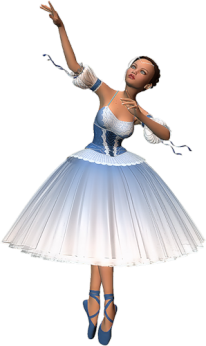 Жанр музыкального искусства
Спустись вниз
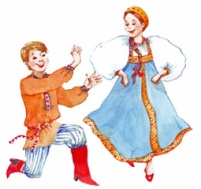 Определи жанр музыки
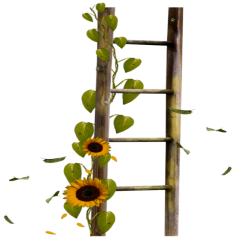 Подняться по лесенке на клетки вверх
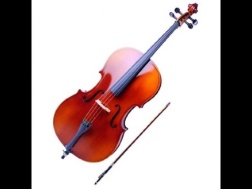 Назови инструмент
ΙΙΠΙ
Прохлопай ритм